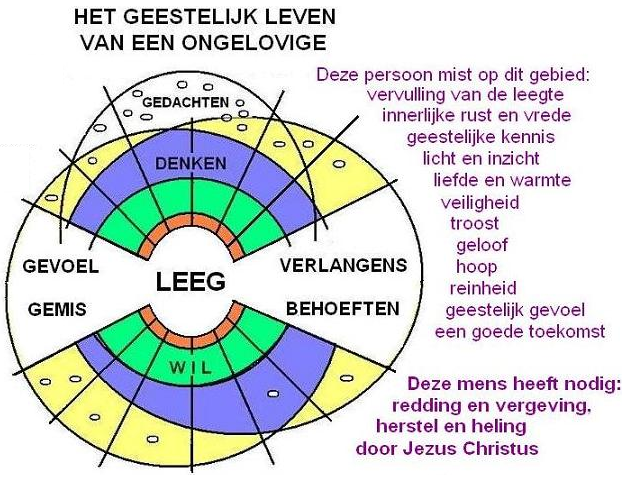 Afbeelding 1 – Hoe wordt ons leven vernieuwd?
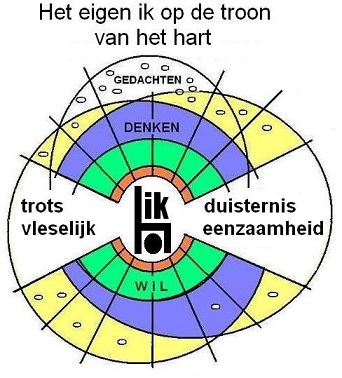 Afbeelding 2 – Waarom is er een donkere stip in het hart?
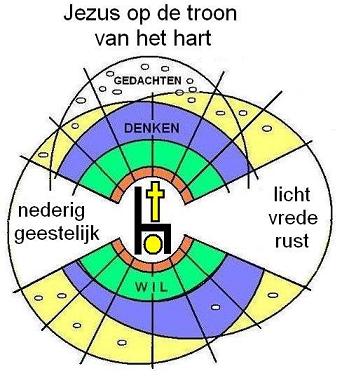 Afbeelding 3 – Waarom is de stip nu licht?
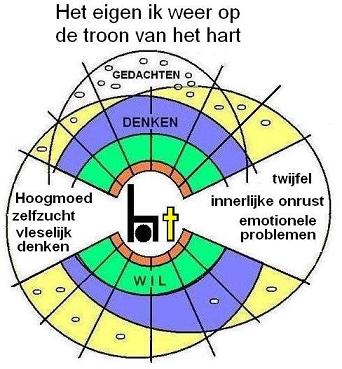 Afbeelding 4 – Waarom is het weer donker in het hart?
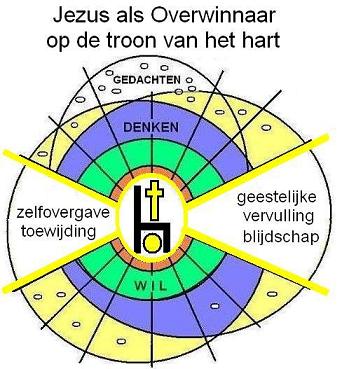 Afbeelding 5 – Waarom straalt het hart het licht uit?